Everyday Life of the Apple Shelf 
Public Libraries’ Work With 
Accessible Media for Children
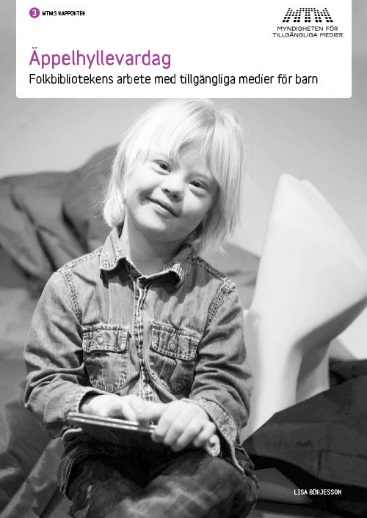 Bitte Kronkvist
Swedish Agency for Accessible Media, MTM
IFLA, Lyon, August 18th, 2014
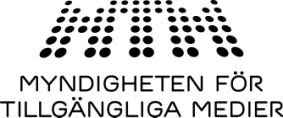 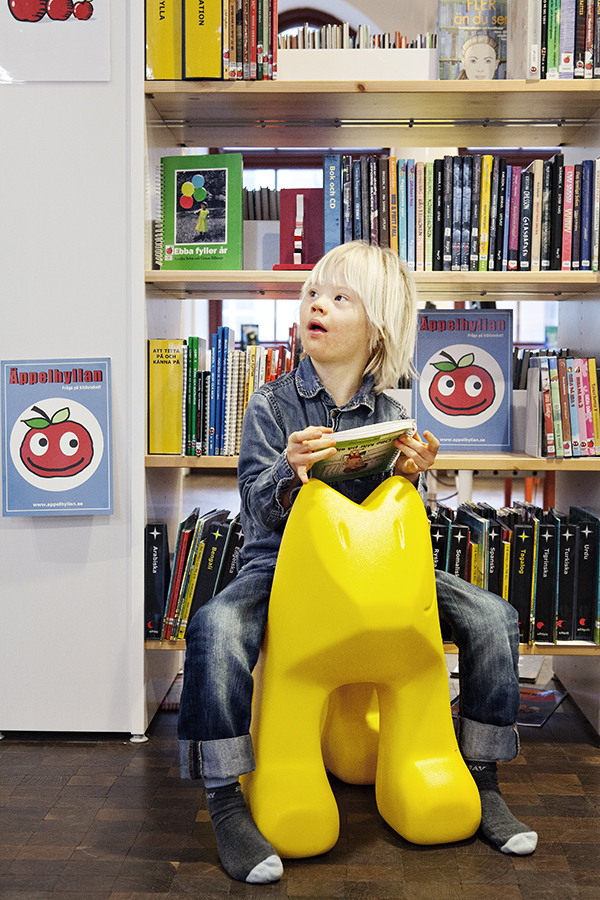 Apple shelf
the libraries responsibility and mission towards children with print disabilities

a dedicated shelf in the library's children's section

the shelfs contain 
various formats of accessible media  
information about disabilities and language development

target group 
persons with print disabilities, 
parents, teachers, students

support to libraries in their work with 
accessible media, 
language development and reading promotion for children with print disabilities
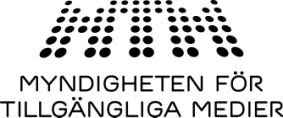 IFLA  Lyon  LPD  Bitte Kronkvist  MTM  August 18th 2014
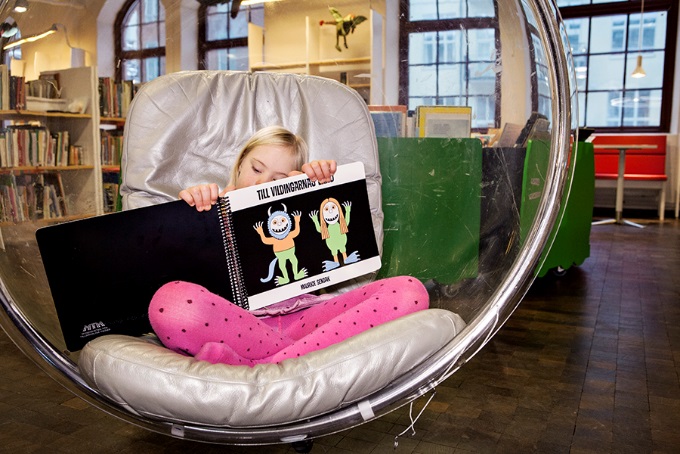 Survey questions
How does the libraries run the Apple shelves in their everyday work?
What role does the Apple shelves have for information and distribution about accessible media?
What success factors are connected to the work with Apple Shelfs? 
What support do libraries need for working with Apple Shelfs?
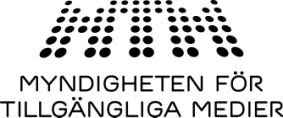 IFLA  Lyon  LPD  Bitte Kronkvist  MTM  August 18th 2014
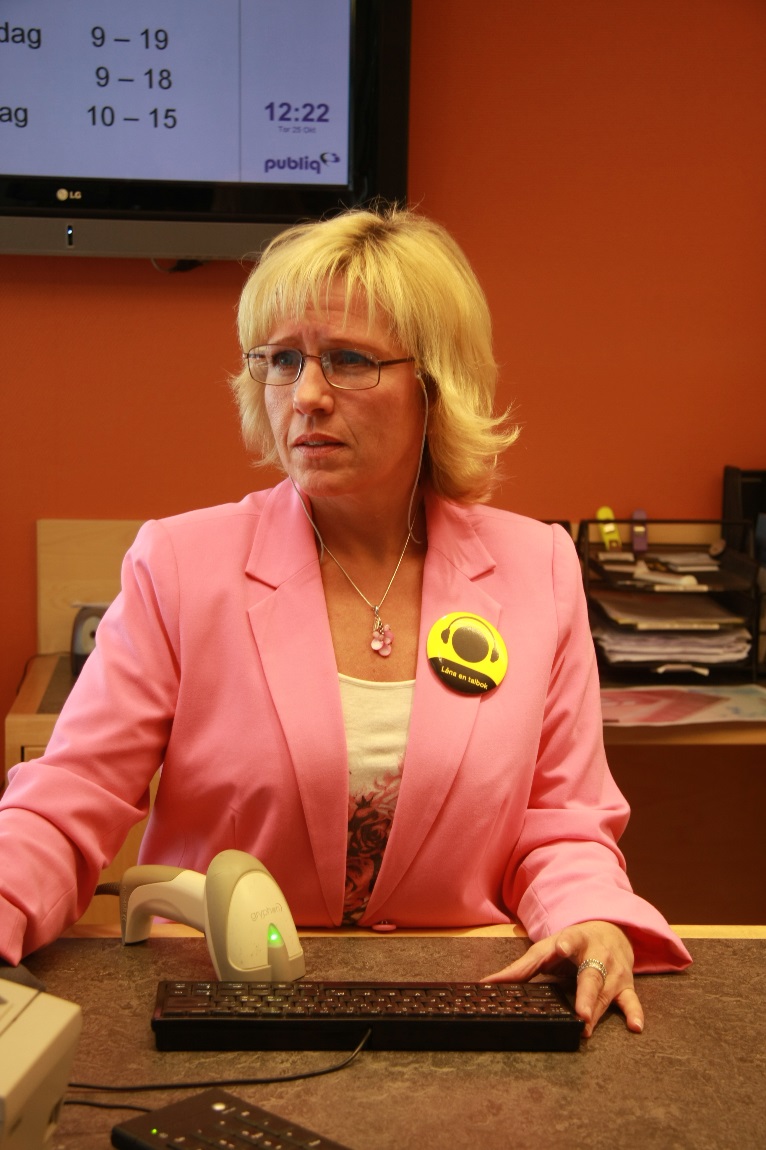 Survey
Qualitative survey 
interviews 
dialogue with staff  members
6 libraries in four different regions 
40-120 minutes per interview 

Observations of the Apple shelf and the surroundings 

Cooperation between MTM, regional libraries and the University of Uppsala
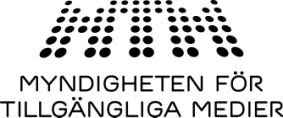 IFLA  Lyon  LPD  Bitte Kronkvist  MTM  August 18th 2014
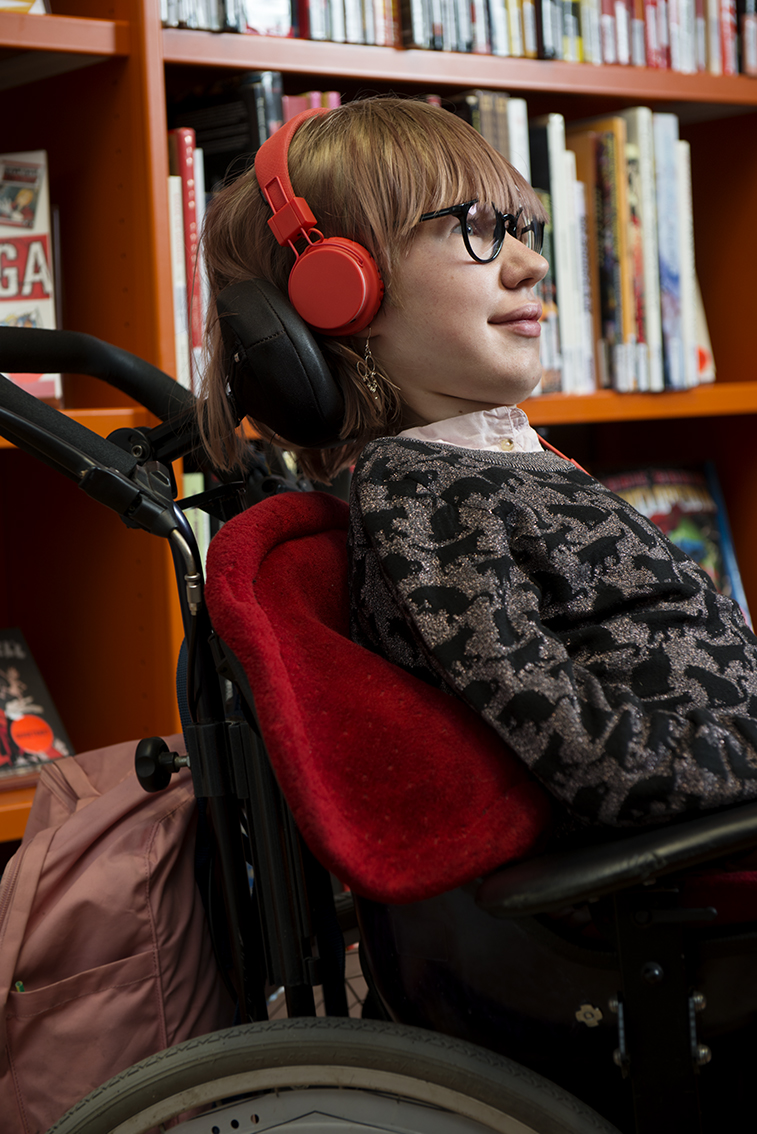 Analysis
the Apple shelf: planning, responsibility and follow-up

the Apple shelf in the library room 

everyday life of the Apple shelf 
information about accessible media
distribution of accessible media
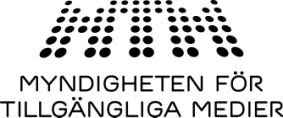 IFLA  Lyon  LPD  Bitte Kronkvist  MTM  August 18th 2014
What to do?
Library staff 
shared responsibility 
strategic planning
define target groups  
the Apple Shelf is a working method and in constant development
information about the library's mission and the Apple Shelf
Management 
reflect on the role of the Apple Shelf 
define responsibilities and knowledge requirements for the Apple Shelf
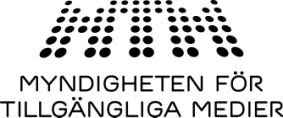 IFLA  Lyon  LPD  Bitte Kronkvist  MTM  August 18th 2014
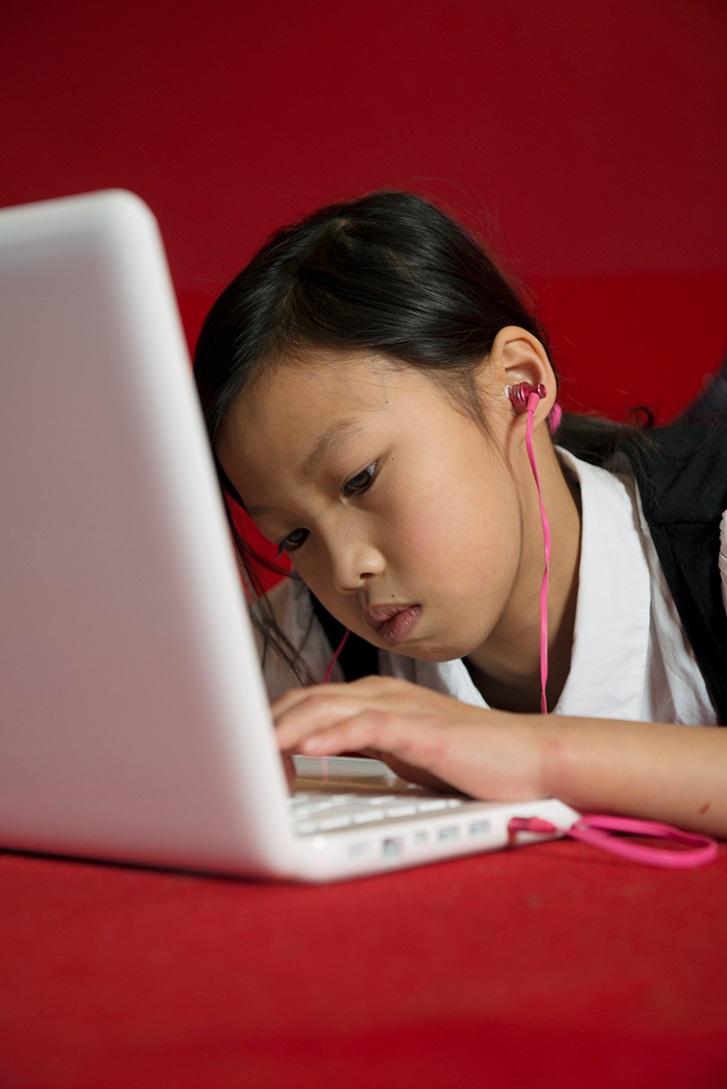 What to do?
Regional  level
support for training and planning, implementation and follow up 
initiate and implement development

National level
identify and develop services
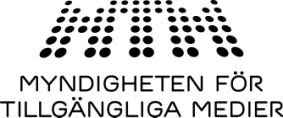 IFLA  Lyon  LPD  Bitte Kronkvist  MTM  August 18th 2014
Thanks!
Bitte Kronkvist
Swedish Agency for Accessible Media
bitte.kronkvist@mtm.se
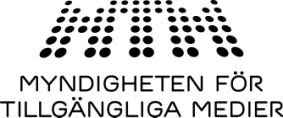